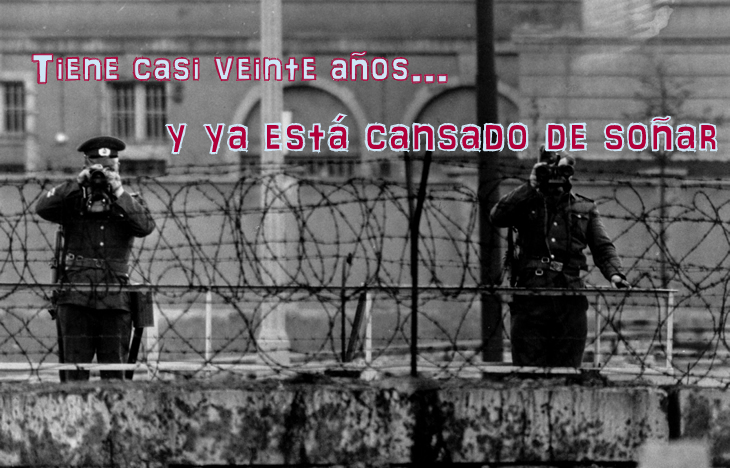 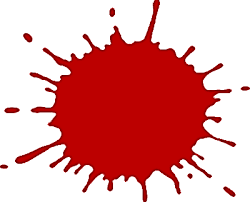 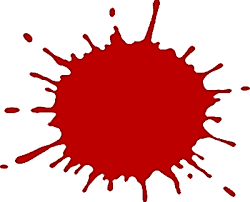 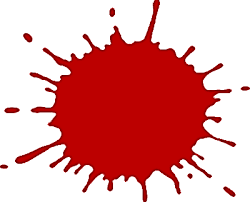 TAREA
CONCLUSIÓN
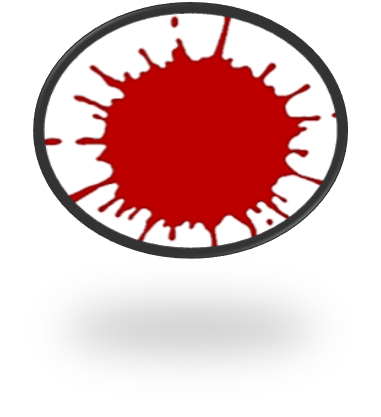 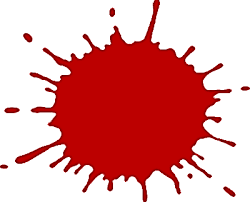 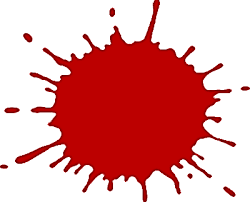 INTRODUCCIÓN
PROCESO
EVALUACIÓN
Introducción
Es posible que esta canción no haya pasado desapercibida en alguna fiesta o en algún karaoke. La letra es fácil de comprender. Habla de la libertad. 
Seguro que tú quieres ser libre. ¿Te has parado a pensar alguna vez de donde surge esta canción tan famosa? Vamos a ser durante quince días periodistas de investigación que nos vamos a adentrar en los entresijos de la historia. 
VAMOS ESCUCHARLA
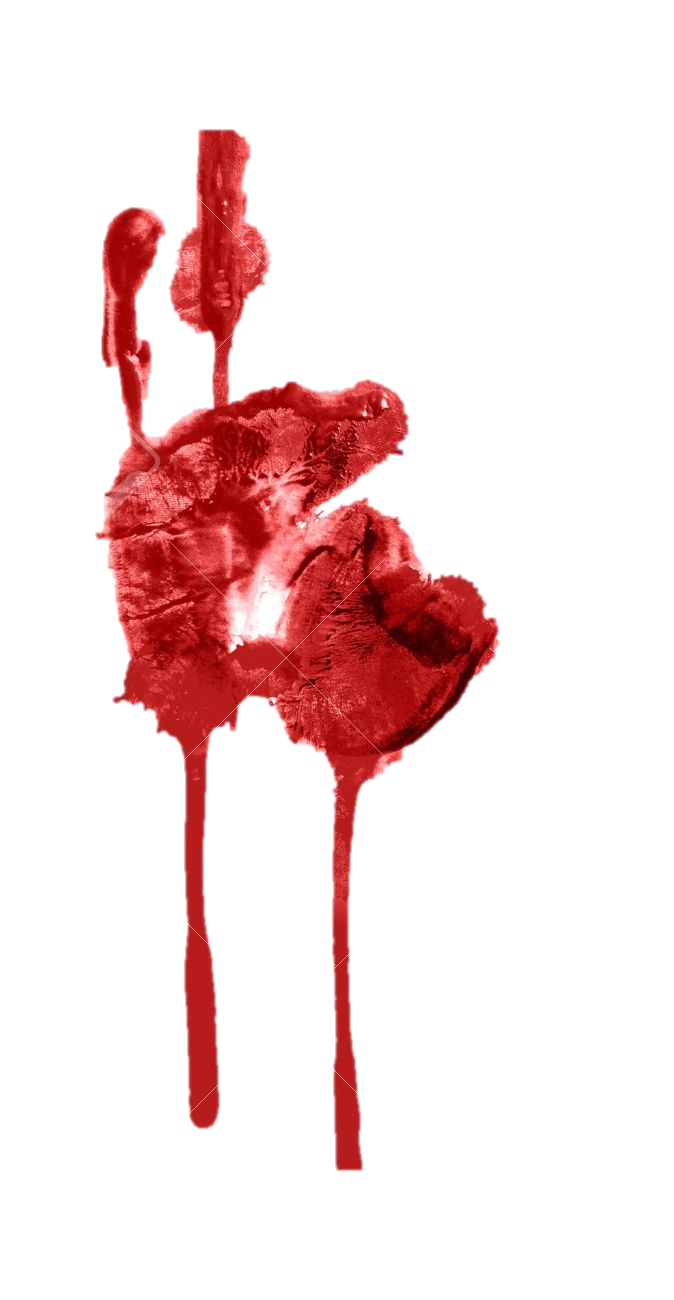 Tarea
Te puede parecer algo muy lejano pero, seguro que en tu familia, la mayoría recuerda un mundo dividido en dos bloques. El símbolo de esa separación era el muro que dividía la ciudad de Berlín. La historia de ese muro y lo que supone levantar muros en nuestro mundo va a ser nuestra tarea.
Podrás mostrar tus conclusiones haciendo un mini reportaje que vas a realizar con otros tres compañeros y que vas a presentar en el aula al resto de la clase por medio de una proyección en el formato que quieras.
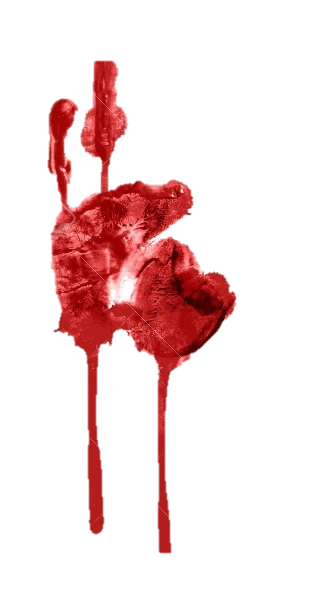 Como reporteros de investigación vamos a comenzar con la reunión en la mesa de redacción. Nuestra mesa va a estar compuesta por cuatro periodistas. Los grupos de cuatro les vamos a formar según nos los ha indicado el profesor del aula.
Primer paso: Mesa de redacción
Formado ya el grupo con los cuatro componentes vamos repartir los roles de cada uno de ellos. En la mesa tenemos un redactor, un técnico, un investigador de estudio y un investigador de calle.
Las funciones de cada uno de ellos son las siguientes:
Redactor: coordina la información que se va recibiendo y da pautas para conseguirla. Propone un borrador para la presentación final.
Técnico: orienta en la utilización de imagen y sonido y realiza las grabaciones que desde el equipo se vean necesarias en la investigación. Dirige el montaje de imágenes final.
Investigador de estudio: busca información a través de archivos físicos o virtuales sobre el tema y la presenta en el equipo investigador.
Investigador de calle: prepara y recoge la opinión de la calle respecto a este tema.
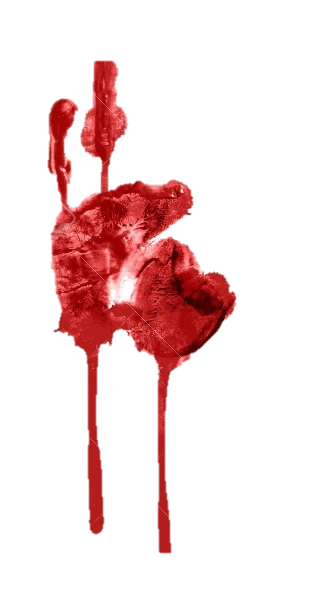 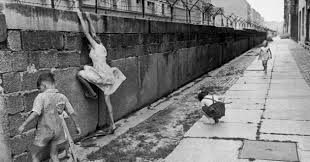 Segundo paso: PlanificaciónCada uno de los quipos va a buscar la información referida al muro de Berlín planteándonos la investigación desde el punto de vista periodístico: ¿Qué? ¿Cuándo? ¿Cómo? ¿Por qué?Para todo ello en cada uno de los grupos quedarán claras las funciones, los tiempos y las reuniones de trabajo. En cada equipo se elaborará un cronograma y cómo se coordinan las tareas de cada uno de los cuatro componentes.Elaboramos un guión que oriente nuestra investigación a la luz de los pasos que se nos indican.
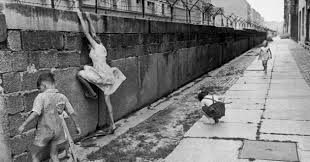 Tercer paso: Los muros de hoyEn la investigación inicial has podido descubrir el muro de Berlín como algo del pasado. En el mundo de hoy se están levantando nuevos muros. Como ya habéis comenzado a trabajar en equipo vamos ahora a investigar sobre los nuevos muros. Para ello vais a tomar el pulso de la calle con cuatro entrevistas de no más de tres preguntas que os permitan descubrir si en la opinión pública existe la idea de que los muros han desaparecido.
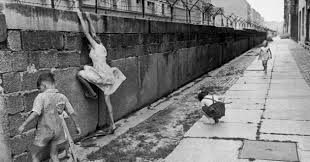 Cuarto paso: Muros o puentesLos muros y los puentes les construyen personas. La libertad es conquista social pero principalmente es un objetivo personal. Vamos a buscar una persona que en la actualidad sea un ejemplo coherente de libertar y vamos a conocerla más en profundidad buscando una entrevista a ella en las redes sociales.Quinto paso: EstrenoHa llegado el momento de seleccionar el material y montar toda la información que tenemos. Nos fijamos en el guión inicial y elaboramos un pequeño montaje para divulgar nuestra investigación.
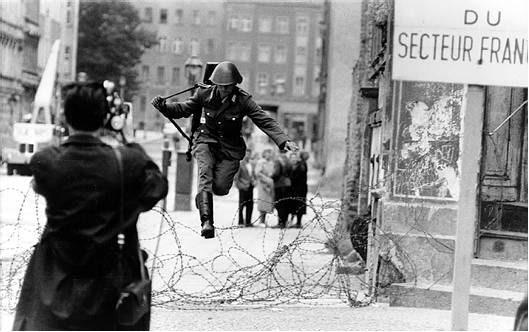 ConclusiónHas podido descubrir cómo hay realidades delante de nosotros que desconocemos.La libertad se puede perder si nos descuidamosHay en la vida muchas personas que han hecho posible vivir en libertadSomos personas que hemos de conquistar dia a día nuestra libertad.
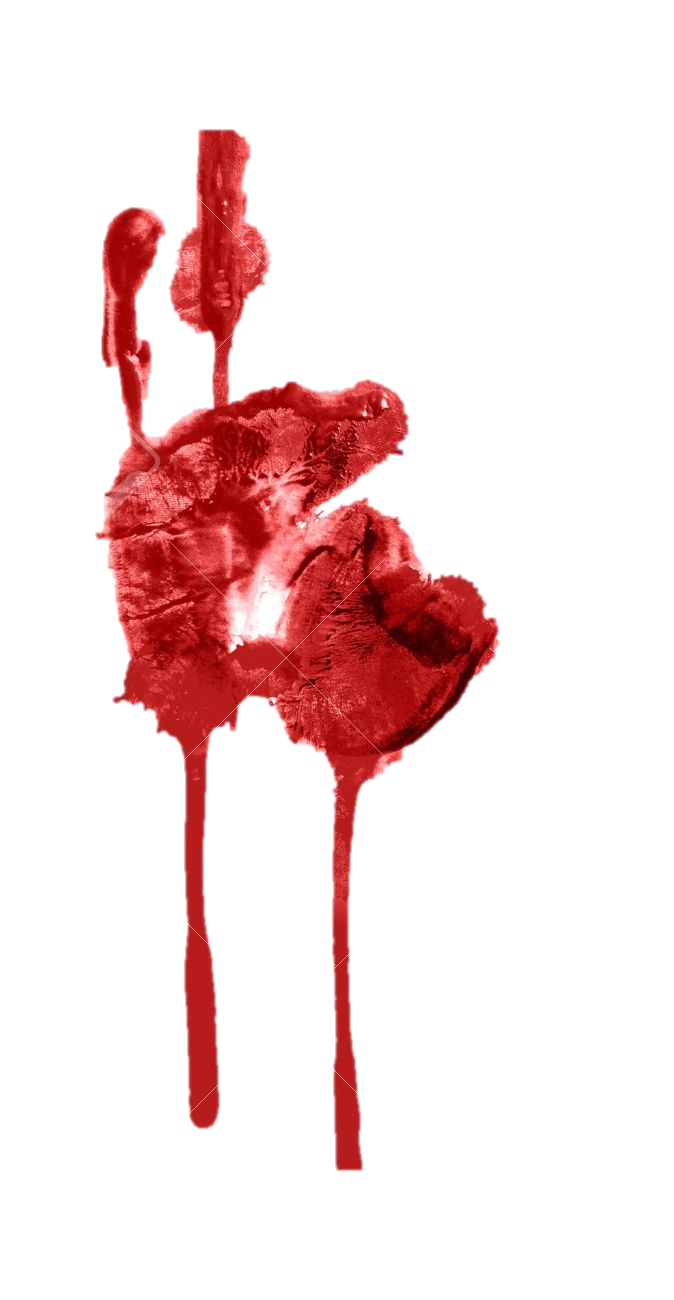 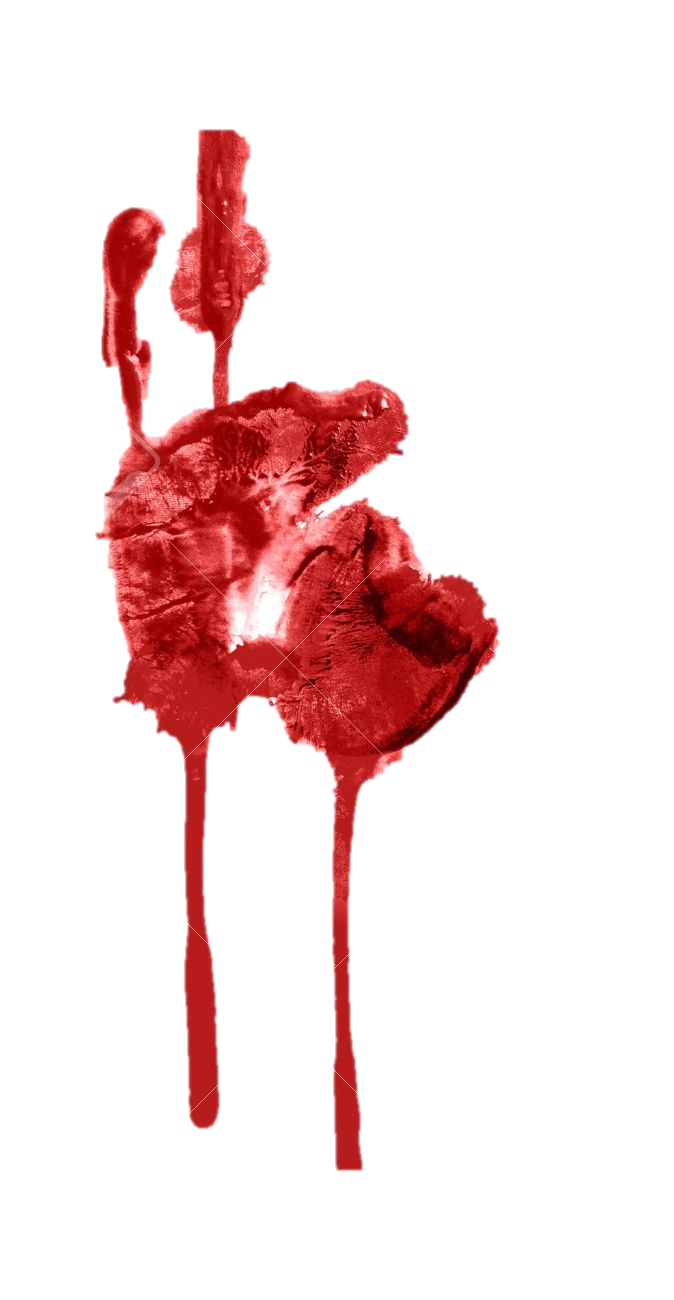 creditos
Agustín Burgos Asurmendi
Educación Secundaria obligatoria
Curso de 3ª

Curso del CFIE, Burgos 2016-2017

ELABORACIÓN DE PROYECTOS DE APRENDIZAJE EN EDUCACIÓN SECUNDARIA